PROMOCIJA
Nastavna 
cjelina 4
Udžbenik: MARKETING 4
Autori: Maja Martinović, Olivera Jurković Majić, Ana Babić, Ana Kuštrak, Martina Čaić
Prezentaciju pripremila: Sanja Arambašić
TEME CJELINE 4
Copyright © MATE d.o.o., Zagreb, 2014.
4.1. POJAM I CILJ PROMOCIJE
Copyright © MATE d.o.o., Zagreb, 2014.
4.1. POJAM I CILJ PROMOCIJE
promotivne aktivnosti →  razni oblici aktivnosti koje svojom specifičnom komunikacijom privlače pažnju potencijalnih potrošača
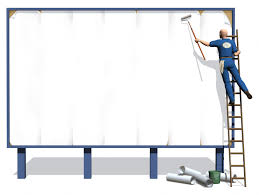 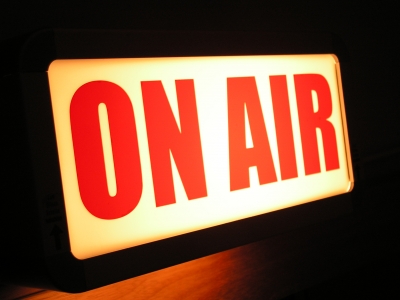 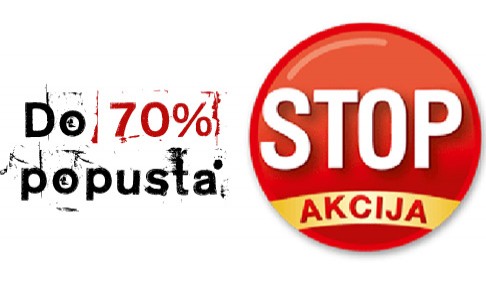 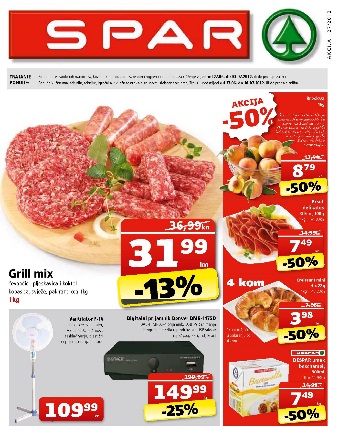 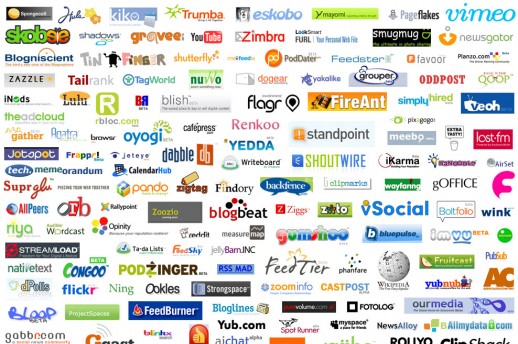 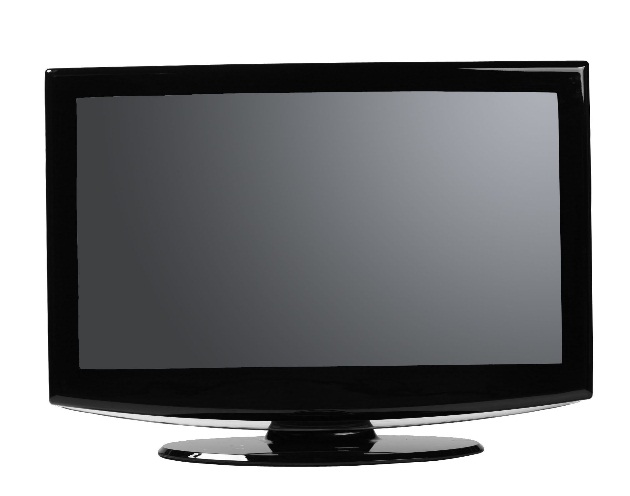 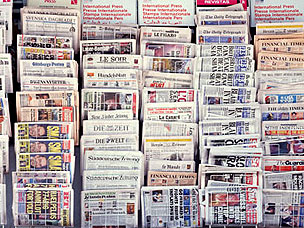 Copyright © MATE d.o.o., Zagreb, 2014.
4.1. POJAM I CILJ PROMOCIJE
Promocija
primarna komunikacijska aktivnost nekog poduzeća 
odvija se kroz elemente promocijskog spleta
mora biti usklađena sa svim preostalim elementima marketinškog spleta (proizvod, cijena, distribucija) 
željeni rezultat promocije → kupnja
Copyright © MATE d.o.o., Zagreb, 2014.
4.1. POJAM I CILJ PROMOCIJE
oglašavanje
unapređenje prodaje
odnosi s javnošću i publicitet
internetski marketing
osobna prodaja
izravni (direktni) marketing
Copyright © MATE d.o.o., Zagreb, 2014.
4.2. KOMUNIKACIJSKI MODEL
Komunikacija
proces razmjene informacija i ideja između pošiljatelja i primatelja kroz zajednički sustav simbola i ponašanja

elementi: pošiljatelj, primatelj, kanal, kodiranje, dekodiranje, reakcija, povratna informacija, buka u komunikacijskom kanalu
Copyright © MATE d.o.o., Zagreb, 2014.
4.2. KOMUNIKACIJSKI MODEL
Komunikacijski model
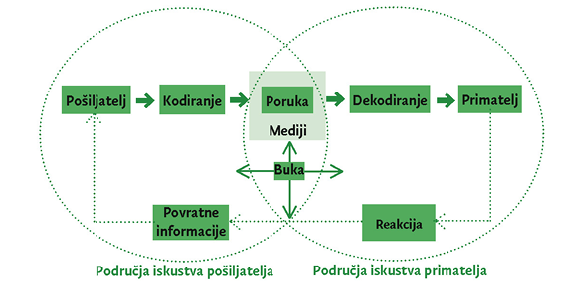 Copyright © MATE d.o.o., Zagreb, 2014.
4.2. KOMUNIKACIJSKI MODEL
poruka
primatelj
pošiljatelj
simbolička
verbalna
neverbalna
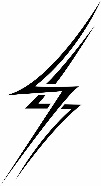 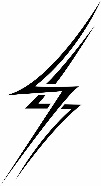 buka
kanal 
komunikacije
neosobni
osobni
Copyright © MATE d.o.o., Zagreb, 2014.
4.3. UPRAVLJANJE PROMOCIJOM
Koraci upravljanja promocijom
Copyright © MATE d.o.o., Zagreb, 2014.
4.3. UPRAVLJANJE PROMOCIJOM
Ciljna publika
o njoj ovisi što, kako, kada i gdje ćemo reći
Možemo li istu poruku uputiti ovim ciljnim skupinama?
Komentirajte!
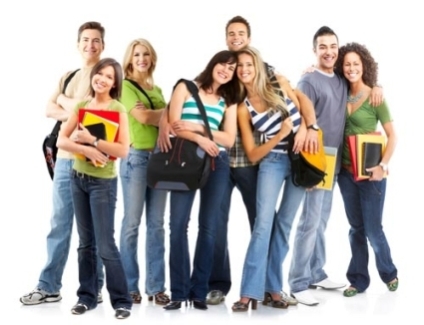 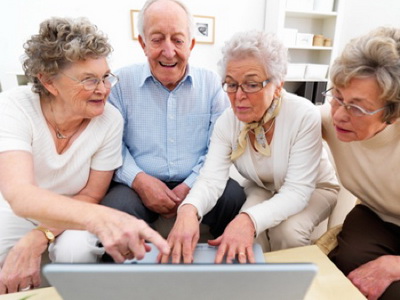 Copyright © MATE d.o.o., Zagreb, 2014.
4.3. UPRAVLJANJE PROMOCIJOM
Komentirajte ciljanu publiku!
Copyright © MATE d.o.o., Zagreb, 2014.
4.3. UPRAVLJANJE PROMOCIJOM
Ciljevi promocije
u vezi s ciljnom publikom
potaknuti namjeru za kupnju, povećati svjesnost o marki
Kreiranje poruke i izbor kanala
u skladu s prethodna dva koraka
tri problema:
što reći
kako reći 
tko će reći
Proračun 
ovisi o tome koje kanale koristimo
veći iznos proračuna nužno ne znači i veću uspješnost
Uspješnost 
procijeniti uspješnost i napraviti eventualne korekcije
Copyright © MATE d.o.o., Zagreb, 2014.
4.4. OGLAŠAVANJE
Svaki plaćeni oblik neosobne prezentacije i promocije ideja, proizvoda ili usluga od prepoznatljivog sponzora

cilj oglašavanja:
izazvati reakciju kod ciljnog segmenta potrošača kojima se putem oglasa prenosi određena poruka
Copyright © MATE d.o.o., Zagreb, 2014.
4.4. OGLAŠAVANJE
Oglašavanje 
oglašavanje proizvoda
institucionalno oglašavanje
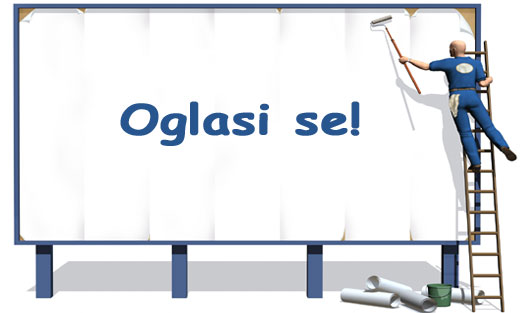 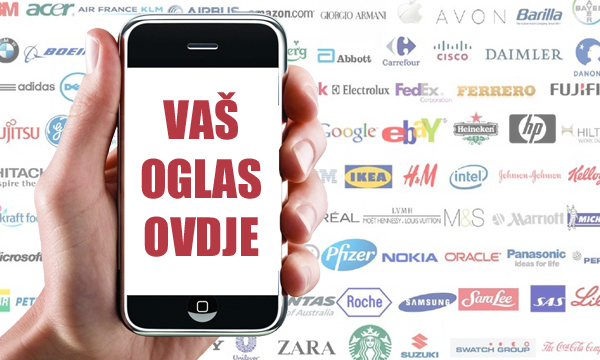 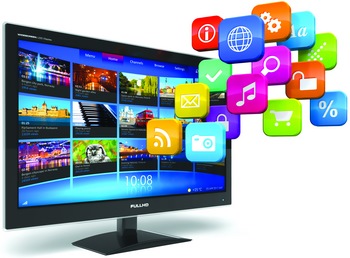 Copyright © MATE d.o.o., Zagreb, 2014.
4.4. OGLAŠAVANJE
Copyright © MATE d.o.o., Zagreb, 2014.
4.4. OGLAŠAVANJE
Vrsta oglašavanja?
Copyright © MATE d.o.o., Zagreb, 2014.
4.4. OGLAŠAVANJE
najčešće korišteni element promocijskog spleta
Copyright © MATE d.o.o., Zagreb, 2014.
4.4. OGLAŠAVANJE
oglašavanje se odvija kroz medije
radio
televizija
internet
vanjsko oglašavanje
tiskani mediji

osim medija važno je pravilno odabrati i vehikule medija
medij – radio; vehikuli medija – Narodni radio, Radio 101, i sl.
Copyright © MATE d.o.o., Zagreb, 2014.
4.4. OGLAŠAVANJE
Copyright © MATE d.o.o., Zagreb, 2014.
4.5. UNAPREĐENJE PRODAJE
dio promocijskog spleta
koristi različite oblike kratkoročnih poticaja kako bi se potrošače potaknulo na kupnju određene marke proizvoda
Copyright © MATE d.o.o., Zagreb, 2014.
4.5. UNAPREĐENJE PRODAJE
Unapređenje prodaje usmjereno potrošačima

odvija se neposredno od posrednika, a kontrolira ga proizvođač

najčešće korišteno uz proizvode osobne potrošnje

osnovni ciljevi koji se nastoje postići su:
generiranje probne kupnje
poticanje ponovljene kupnje
pojačanje imidža marke
Copyright © MATE d.o.o., Zagreb, 2014.
4.5. UNAPREĐENJE PRODAJE
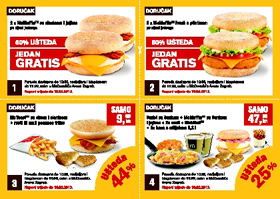 UZORCI predstavljaju ponudu besplatnih proizvoda u manjem pakiranju koji se nudi potrošačima na probu
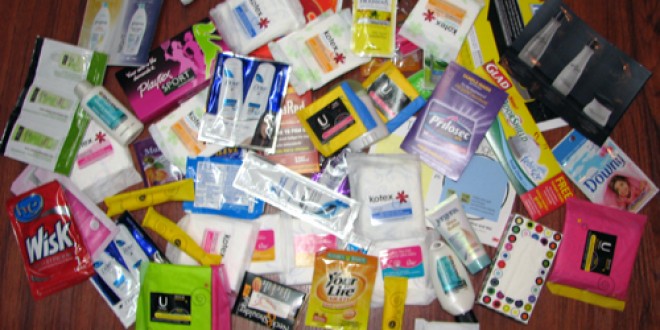 KUPONI predstavljaju novčanu uštedu ako se dostave (otkupe) u prodavaonici prilikom kupnje proizvoda
PREMIJE predstavljaju proizvod ili vrijednost koja se nudi potrošaču za kupnju proizvoda, prisustvovanje prezentaciji ili demonstraciji proizvoda
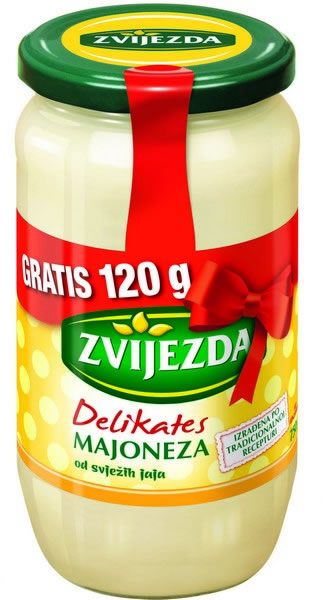 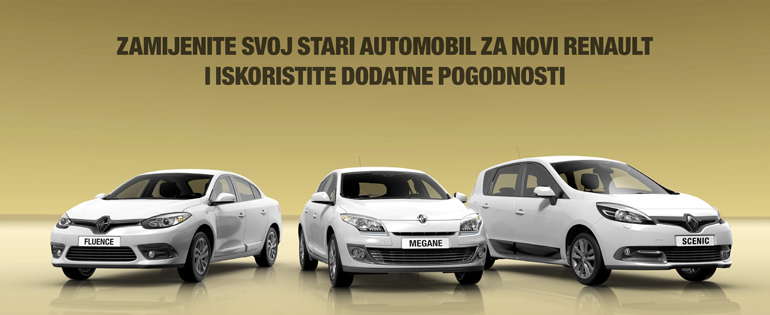 Kupac ostvaruje pravo na POVRAT DIJELA NOVCA od kupnje nakon što dokaže da je proizvod kupio
Copyright © MATE d.o.o., Zagreb, 2014.
4.5. UNAPREĐENJE PRODAJE
POSEBAN PROMOTIVNI MATERIJAL predstavlja proizvode (darove) s oznakom marke proizvoda ili proizvođača koje potrošač može uporabiti
NAGRADNI NATJEČAJI I NAGRADNE IGRE
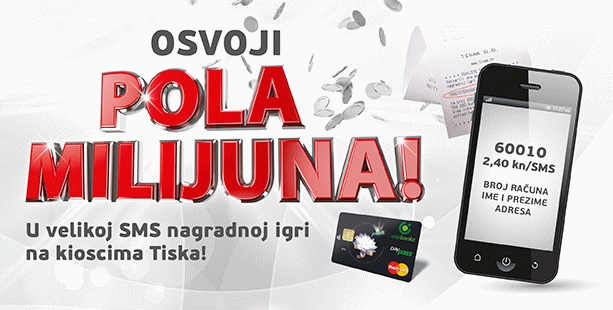 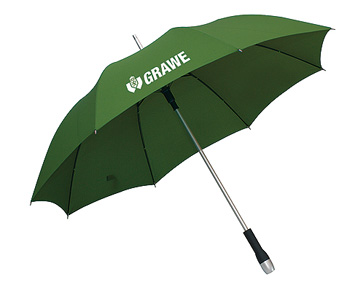 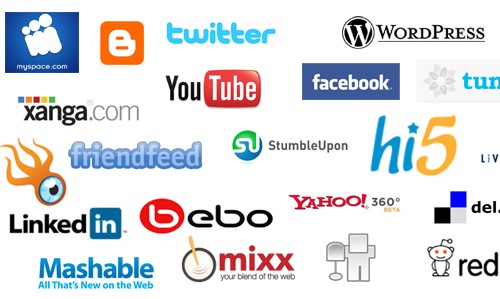 DRUŠTVENE MREŽE
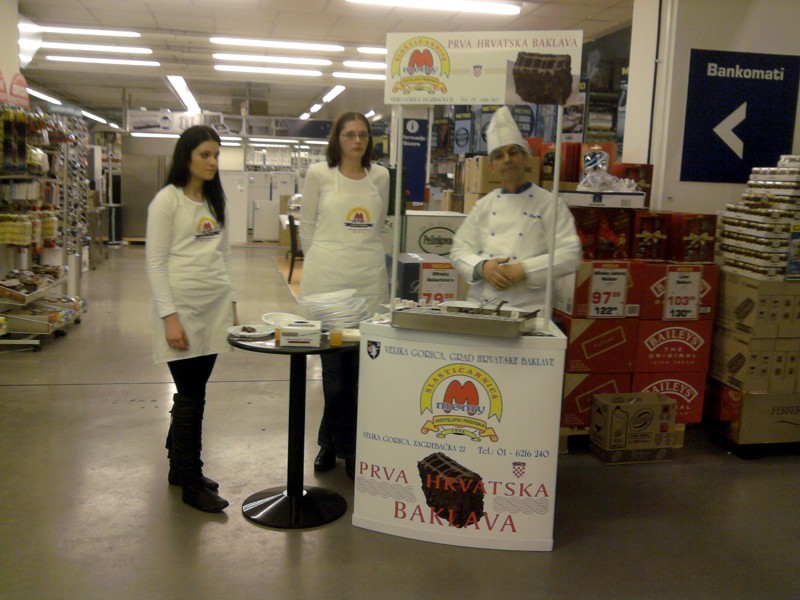 DEMONSTRACIJE
SAVJETOVANJE KUPACA
DEGUSTACIJE
Copyright © MATE d.o.o., Zagreb, 2014.
4.5. UNAPREĐENJE PRODAJE
Unapređenje prodaje usmjereno posrednicima

koristi od unapređenja prodaje imaju i proizvođači i posrednici

zajednički naziv za sve oblike unapređenja prodaje usmjerene posrednicima – trgovačka promocija

trgovačka promocija sastoji se od:
trgovački popusti
kooperativno oglašavanje i programi pomoći prodavačima
trgovačka natjecanja i poticaji
specijalna promocija
trgovački sajmovi i izložbe
Copyright © MATE d.o.o., Zagreb, 2014.
4.5. UNAPREĐENJE PRODAJE
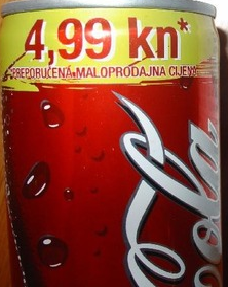 KOOPERATIVNO OGLAŠAVANJE I PROGRAMI POMOĆI PRODAVAČIMA 
- povezivanje proizvođača i posrednika i zajednička ulaganja u promocijske aktivnosti s ciljem povećanja prodaje
TRGOVAČKI POPUSTI - proizvođači nastoje povećati količinu kupljenih proizvoda od strane veletrgovaca, te potaknuti kupnju krajnjih potrošača
SPECIJALNI OBLICI – korištenje dekorativnih predmeta s ciljem privlačenja pažnje
TRGOVAČKA NATJECANJA I POTICAJI
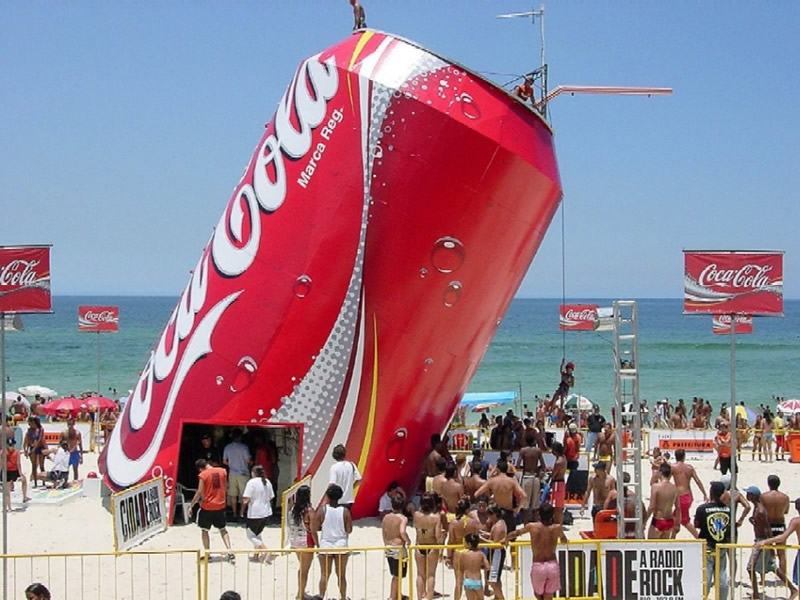 SAJMOVI I IZLOŽBE
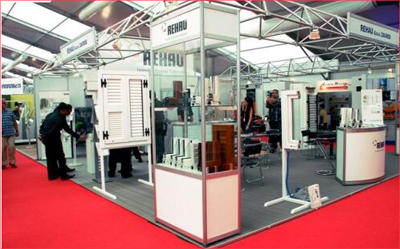 Copyright © MATE d.o.o., Zagreb, 2014.
4.5. UNAPREĐENJE PRODAJE
Copyright © MATE d.o.o., Zagreb, 2014.
4.6. IZRAVNI MARKETING
nazivamo ga i direktni marketing

predstavlja izravnu komunikaciju s pažljivo odabranim klijentima kako bi se postigla izravna komunikacija

služi izgradnji dugoročnih odnosa s krajnjim potrošačima i klijentima
Copyright © MATE d.o.o., Zagreb, 2014.
4.6. IZRAVNI MARKETING
… mnogo je jeftinije zadržati postojećeg potrošača nego pronaći novog …

BAZE PODATAKA O KUPCIMA
omogućavaju prilagodbu komunikacijskog spleta
sadržavaju brojne podatke o demografskim, geografskim, psihografskim i bihevioralnim obilježjima kupaca
Copyright © MATE d.o.o., Zagreb, 2014.
4.6. IZRAVNI MARKETING
Pisma koja sadrže ponude, obavijesti i podsjetnike na ponudu
Šalju se poštom ili elektronski
Korištenje telefona za izravnu prodaju
Kratki TV spot (1-2 min) u kojem se predstavlja proizvod s brojem narudžbe
Specijalizirani TV kanali za kupnju od kuće
Tiskani, elektronički i video katalozi
Dostupni na internetskim stranicama, u trgovinama ili se šalju poštom
Copyright © MATE d.o.o., Zagreb, 2014.
4.7. OSOBNA PRODAJA
element promocijskog spleta koji se odnosi na osobnu i dvosmjernu komunikaciju između prodavača i klijenta
najosobniji oblik komunikacije
Copyright © MATE d.o.o., Zagreb, 2014.
4.8. PROMOCIJA PUTEM INTERNETA
bez interneta danas → nezamislivo poslovanje (pa tako i promocija)

promocija putem interneta → oblik izravnog marketinga

danas su potrošači izrazito aktivni na internetu → društvene mreže, blogovi i sl. → komentarima mogu utjecati na imidž poduzeća, ali i proizvoda
Copyright © MATE d.o.o., Zagreb, 2014.
4.8. PROMOCIJA PUTEM INTERNETA
WOM (Word Of Mouth) marketing  
nezadovoljni korisnik će svoje nezadovoljstvo prenijeti prema deset ljudi, a zadovoljni samo prema pet ljudi
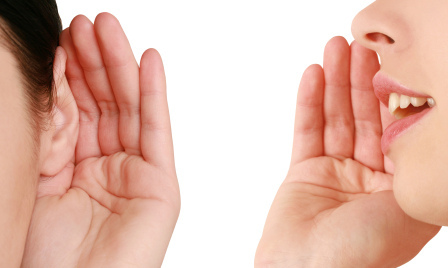 Copyright © MATE d.o.o., Zagreb, 2014.
4.8. PROMOCIJA PUTEM INTERNETA
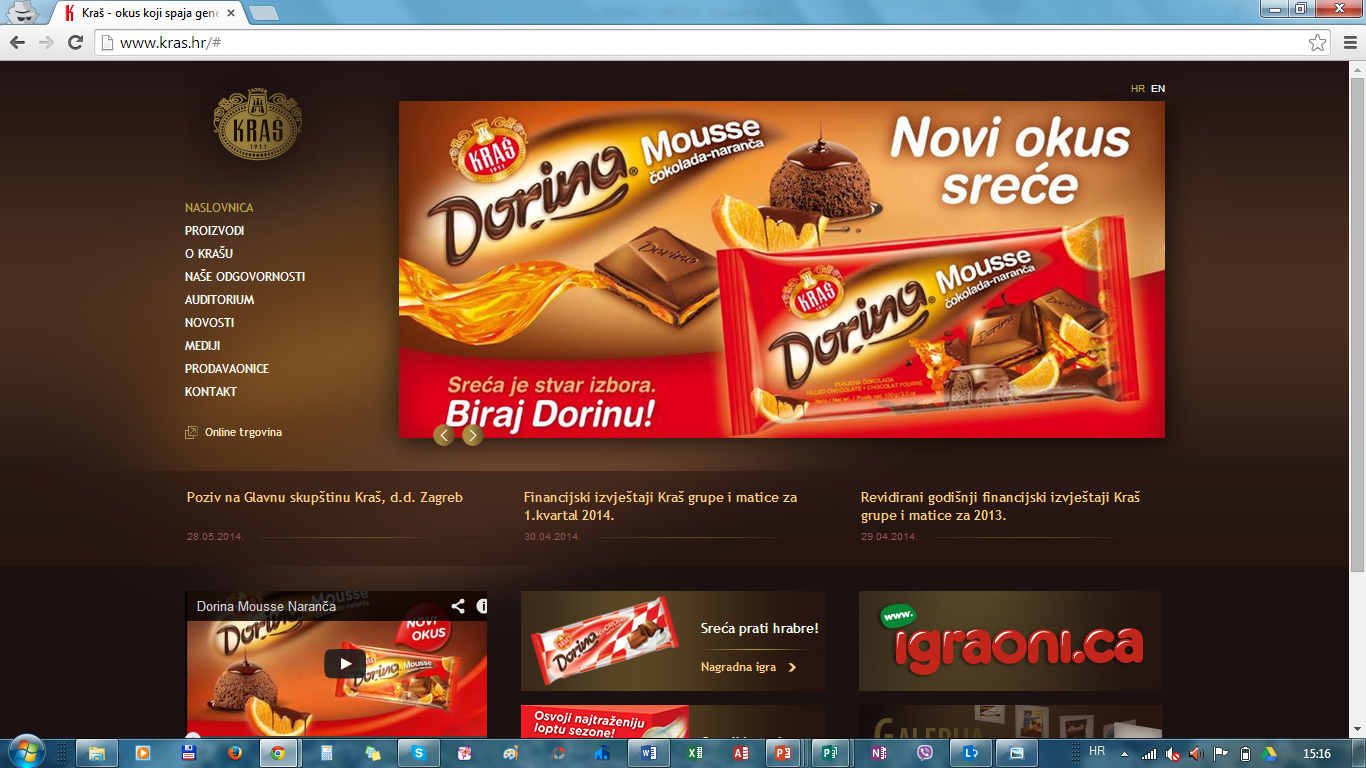 WEB STRANICE
Copyright © MATE d.o.o., Zagreb, 2014.
4.8. PROMOCIJA PUTEM INTERNETA
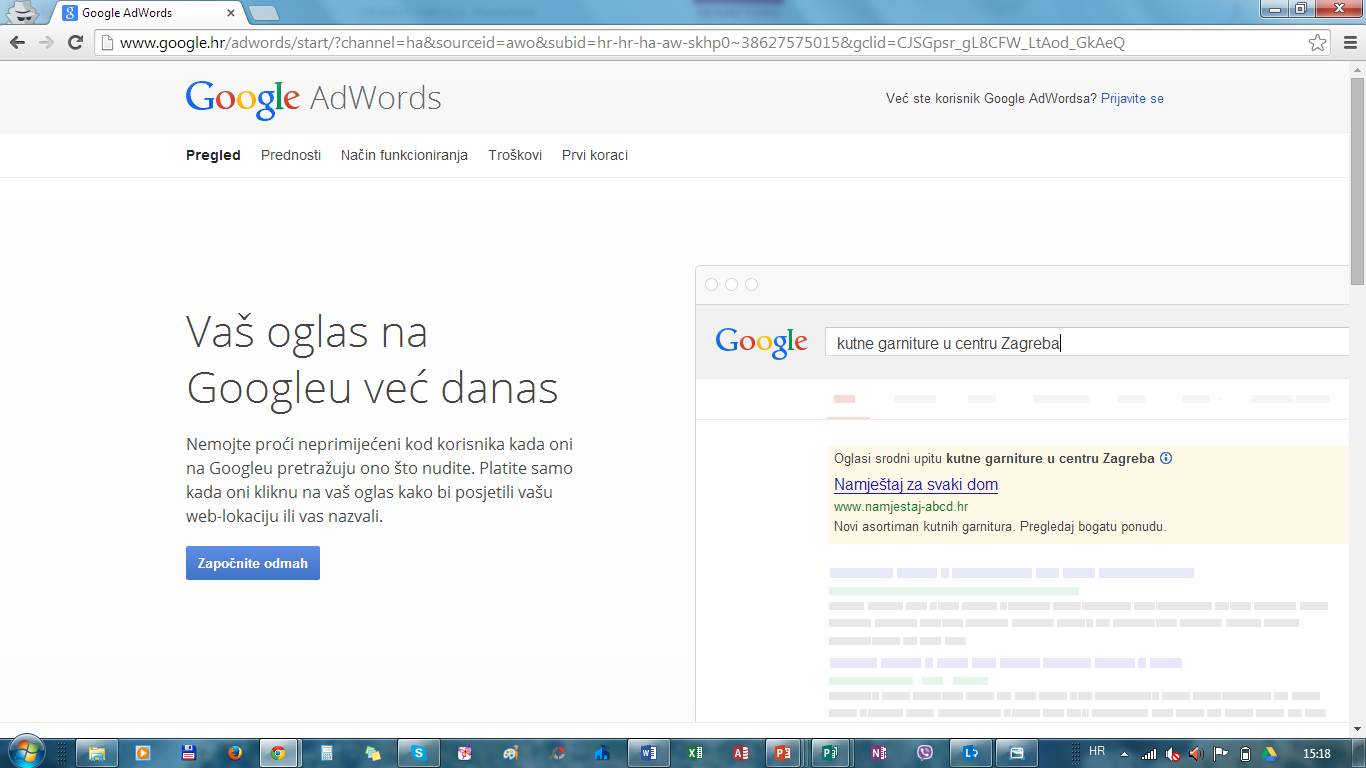 BANNERI
Copyright © MATE d.o.o., Zagreb, 2014.
4.8. PROMOCIJA PUTEM INTERNETA
ZAKUP KLJUČNIH RIJEČI
Copyright © MATE d.o.o., Zagreb, 2014.
4.8. PROMOCIJA PUTEM INTERNETA
DRUŠTVENE MREŽE
Copyright © MATE d.o.o., Zagreb, 2014.
4.8. PROMOCIJA PUTEM INTERNETA
Copyright © MATE d.o.o., Zagreb, 2014.
4.8. PROMOCIJA PUTEM INTERNETA
Copyright © MATE d.o.o., Zagreb, 2014.
4.8. PROMOCIJA PUTEM INTERNETA
Copyright © MATE d.o.o., Zagreb, 2014.
4.9. ODNOSI S JAVNOŠĆU I PUBLICITET
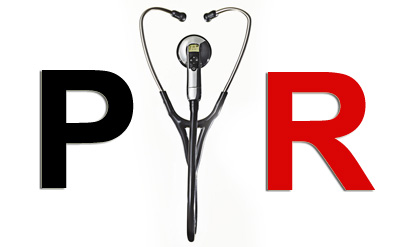 Odnosi s javnošću ili 


Stvaranje dobrih odnosa tvrtke s raznolikim javnostima, tako da se zadobije dobar publicitet, izgradi pozitivnu „sliku o korporaciji” te riješi i prekine negativne glasine, priče i događaje
Copyright © MATE d.o.o., Zagreb, 2014.
4.9. ODNOSI S JAVNOŠĆU I PUBLICITET
Odnosi s javnošću usmjereni su stvaranju pozitivne slike

prema potrošačima

prema poslovnim klijentima

prema široj javnosti
Copyright © MATE d.o.o., Zagreb, 2014.
4.9. ODNOSI S JAVNOŠĆU I PUBLICITET
Copyright © MATE d.o.o., Zagreb, 2014.
4.9. ODNOSI S JAVNOŠĆU I PUBLICITET
Publicitet  je neplaćeni oblik komunikacije koji podrazumijeva oglašavanje određenih proizvoda, ideja ili organizacija

Nije pod kontrolom poduzeća
pozitivan   
negativan  
Copyright © MATE d.o.o., Zagreb, 2014.
4.9. ODNOSI S JAVNOŠĆU I PUBLICITET
Copyright © MATE d.o.o., Zagreb, 2014.
4.9. ODNOSI S JAVNOŠĆU I PUBLICITET
Važnost:
informiranje
održavanje imidža
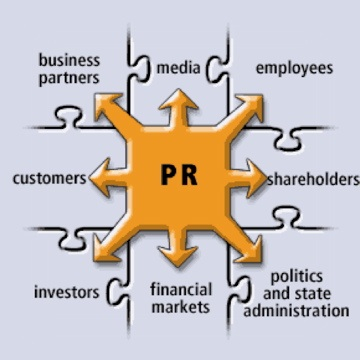 Copyright © MATE d.o.o., Zagreb, 2014.
4.9. ODNOSI S JAVNOŠĆU I PUBLICITET
DOGAĐAJI / ISKUSTVA

sponzorstva su vrlo česti način promocije (sportski, kulturni, zabavni događaji)

važno je dobro odabrati događaj – voditi računa o ciljnoj publici
Copyright © MATE d.o.o., Zagreb, 2014.
4.9. ODNOSI S JAVNOŠĆU I PUBLICITET
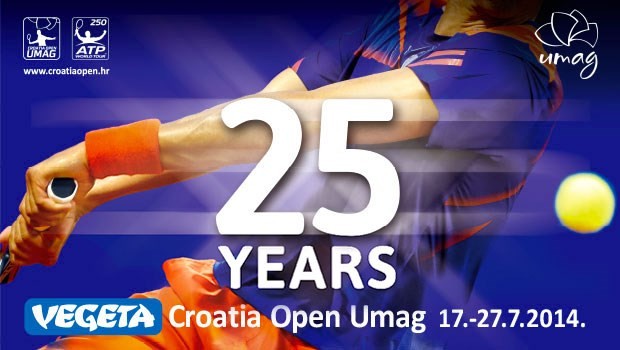 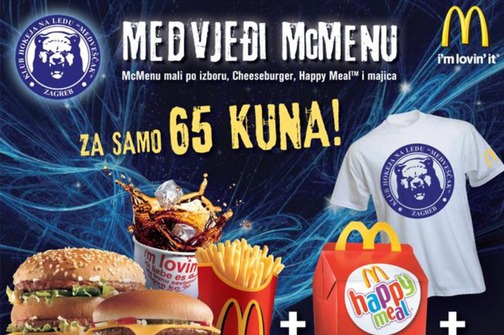 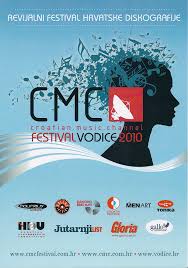 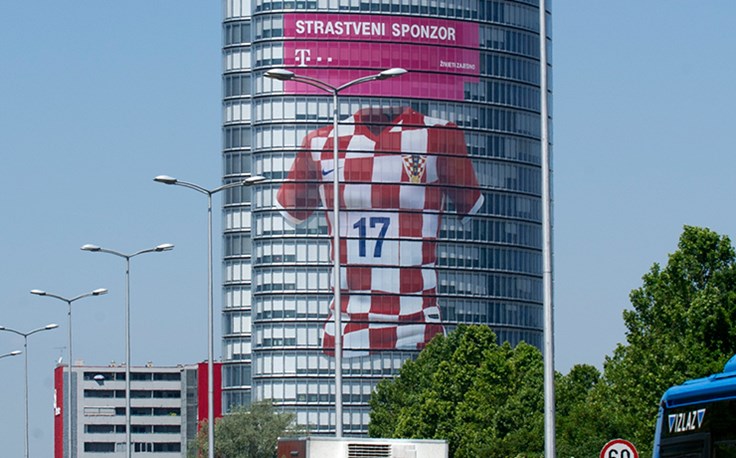 Copyright © MATE d.o.o., Zagreb, 2014.
4.10. INTEGRIRANA MARKETINŠKA KOMUNIKACIJA
IMK je koncepcija u kojoj poduzeće pažljivo integrira i koordinira svoje mnogobrojne komunikacijske kanale kako bi isporučilo jasnu, dosljednu i primamljivu poruku o organizaciji i svojim proizvodima

korištenje svih elementa promocijskog spleta

ključno → komunikacijska poruka
Copyright © MATE d.o.o., Zagreb, 2014.
4.10. INTEGRIRANA MARKETINŠKA KOMUNIKACIJA
Cilj: 
jačanje marke, pozicioniranje i izgradnja jedinstvenog identiteta poduzeća
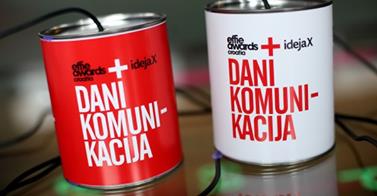 Copyright © MATE d.o.o., Zagreb, 2014.